Творческие игры  в старшей группе № 1
Сюжетно-ролевая игра “Мы на выставке” влияет на художественно- эстетическое воспитание детей, знакомит с разными видами живописи.
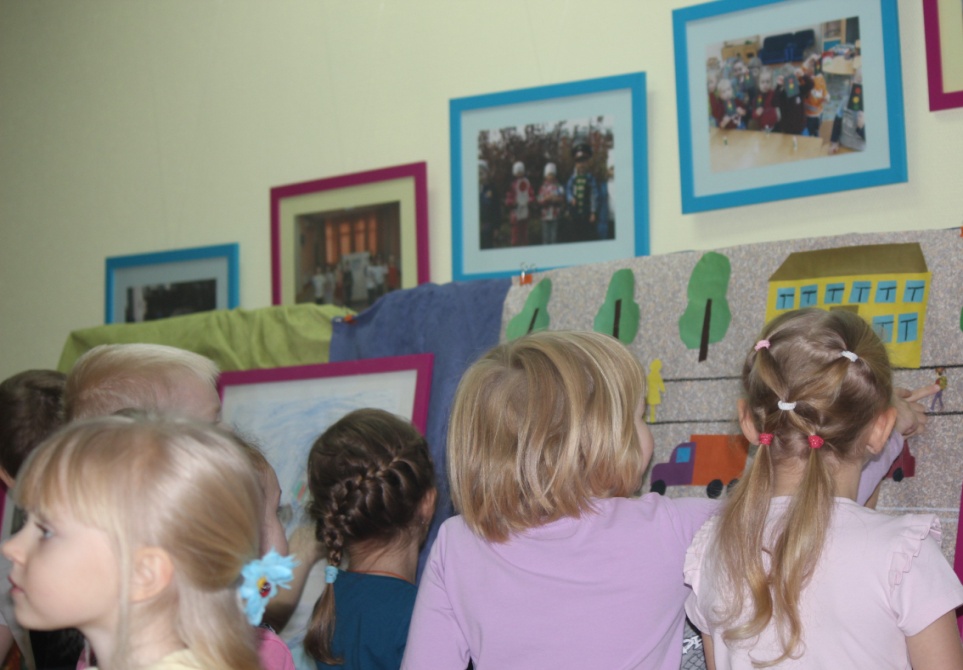 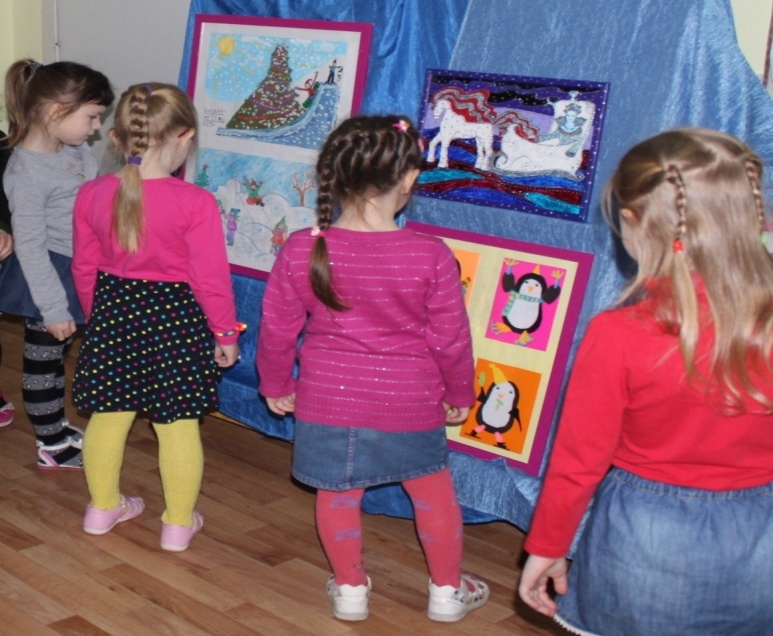 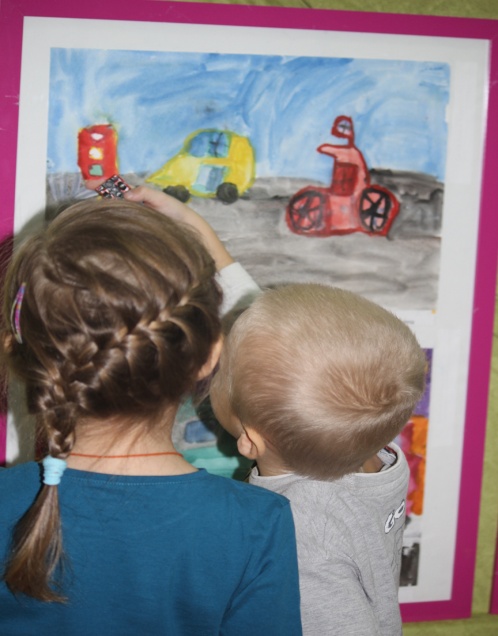 Подготовила воспитатель: Воротягина В.Н.
Сюжетно – ролевая игра «Телевидение»Сюжет «Съёмка передачи «Умницы и Умники»
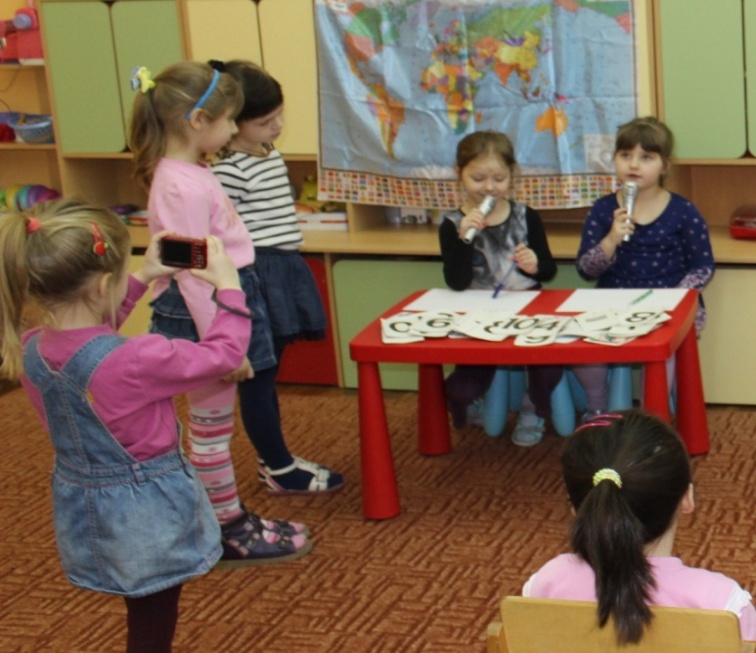 Воспитывает доброжелательное отношение к партнёрам по игре и окружающим людям.
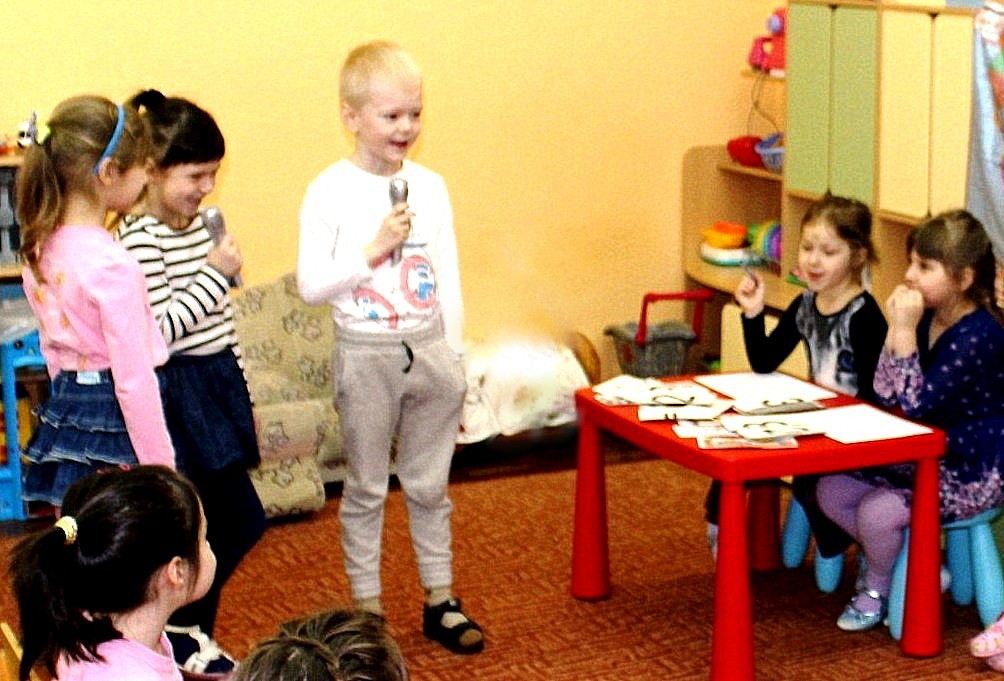 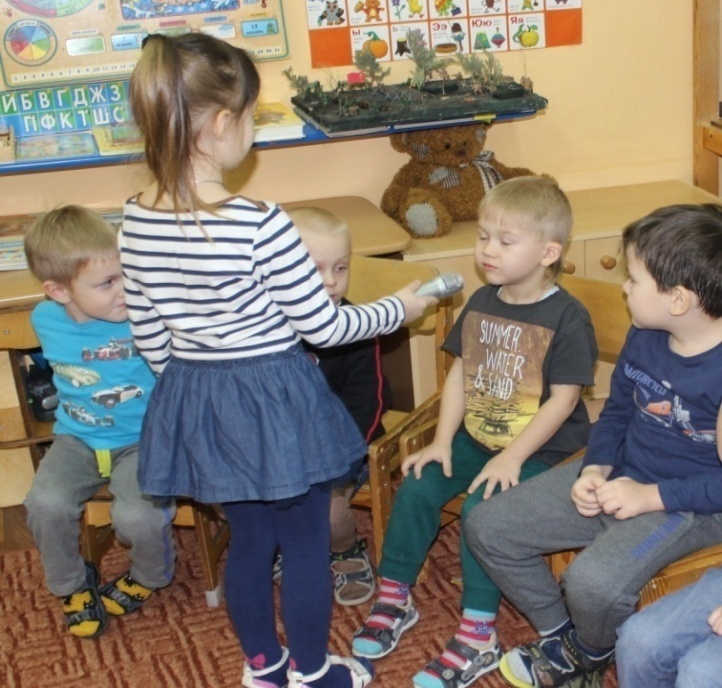 «Юные исследователи»
В микроскоп учёный смотрит,
Видно, опыты проводит.
Дела нет ему до скуки -
Весь в работе, весь в науке.
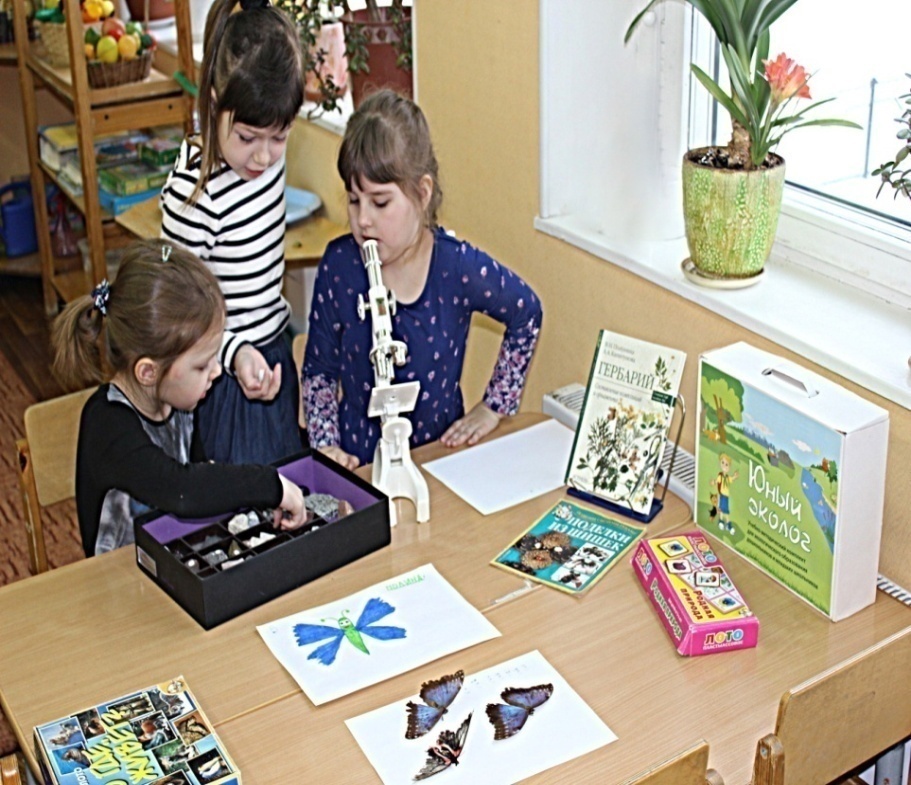